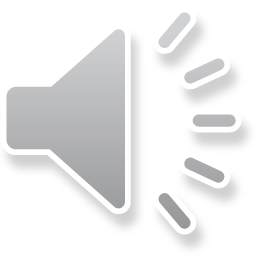 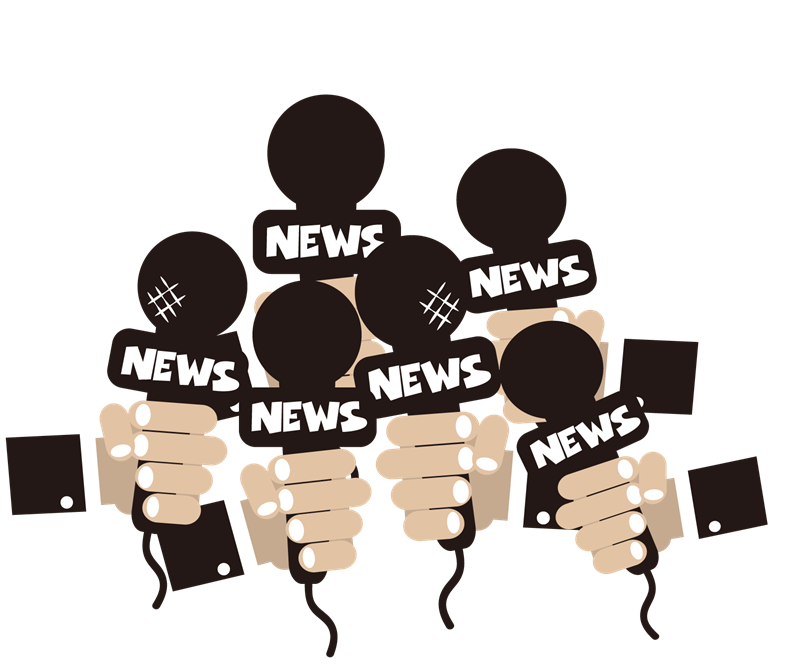 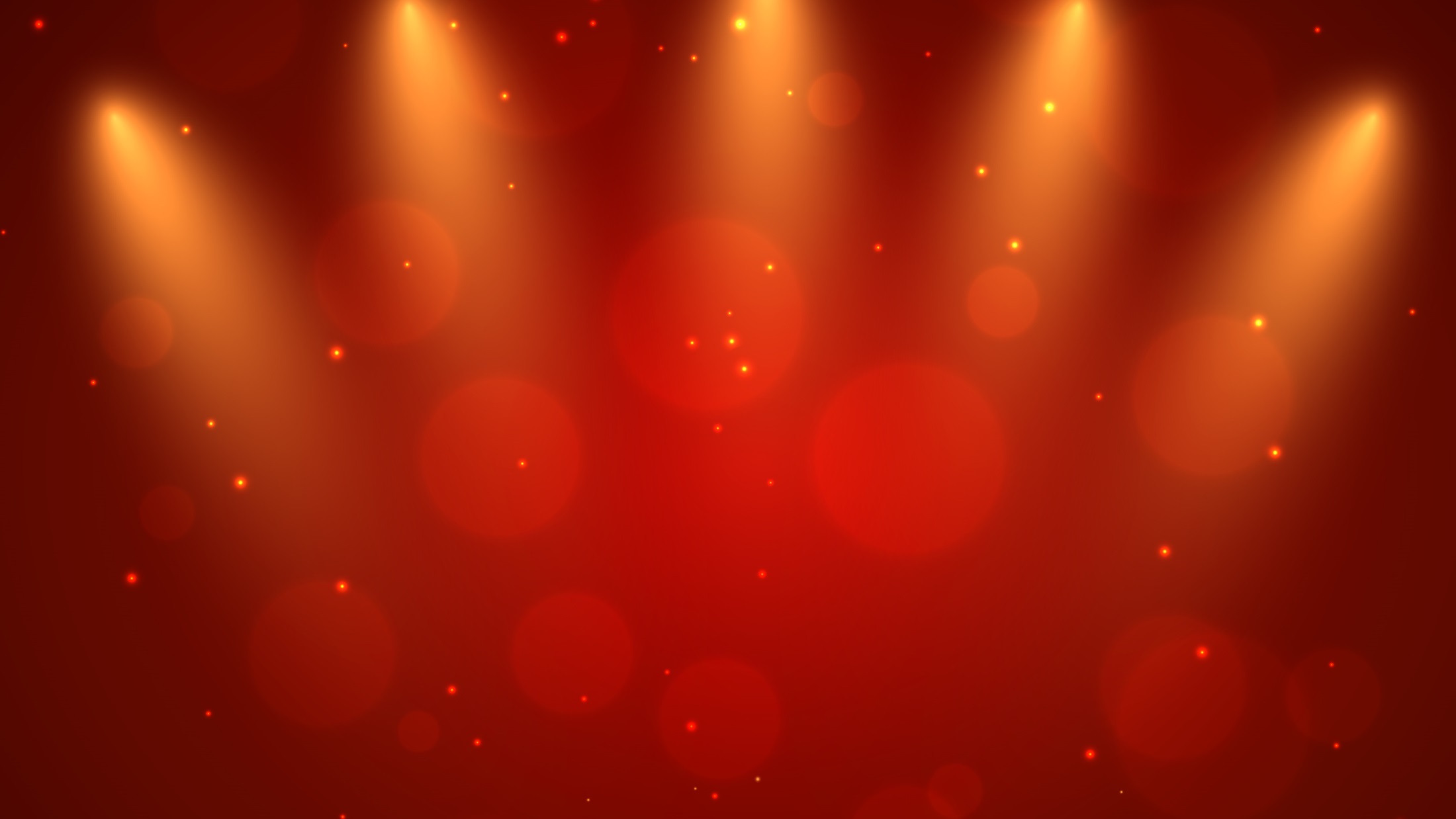 新闻播报会议动态PPT
适用于商务通用新年计划/工作汇报/述职等模板
输入相关标题
01
这里输入简单的文字概述这里输入简单文字概述简单的文字概述
输入相关标题
02
这里输入简单的文字概述这里输入简单文字概述简单的文字概述
目录
CONTENTS
输入相关标题
03
这里输入简单的文字概述这里输入简单文字概述简单的文字概述
输入相关标题
04
这里输入简单的文字概述这里输入简单文字概述简单的文字概述
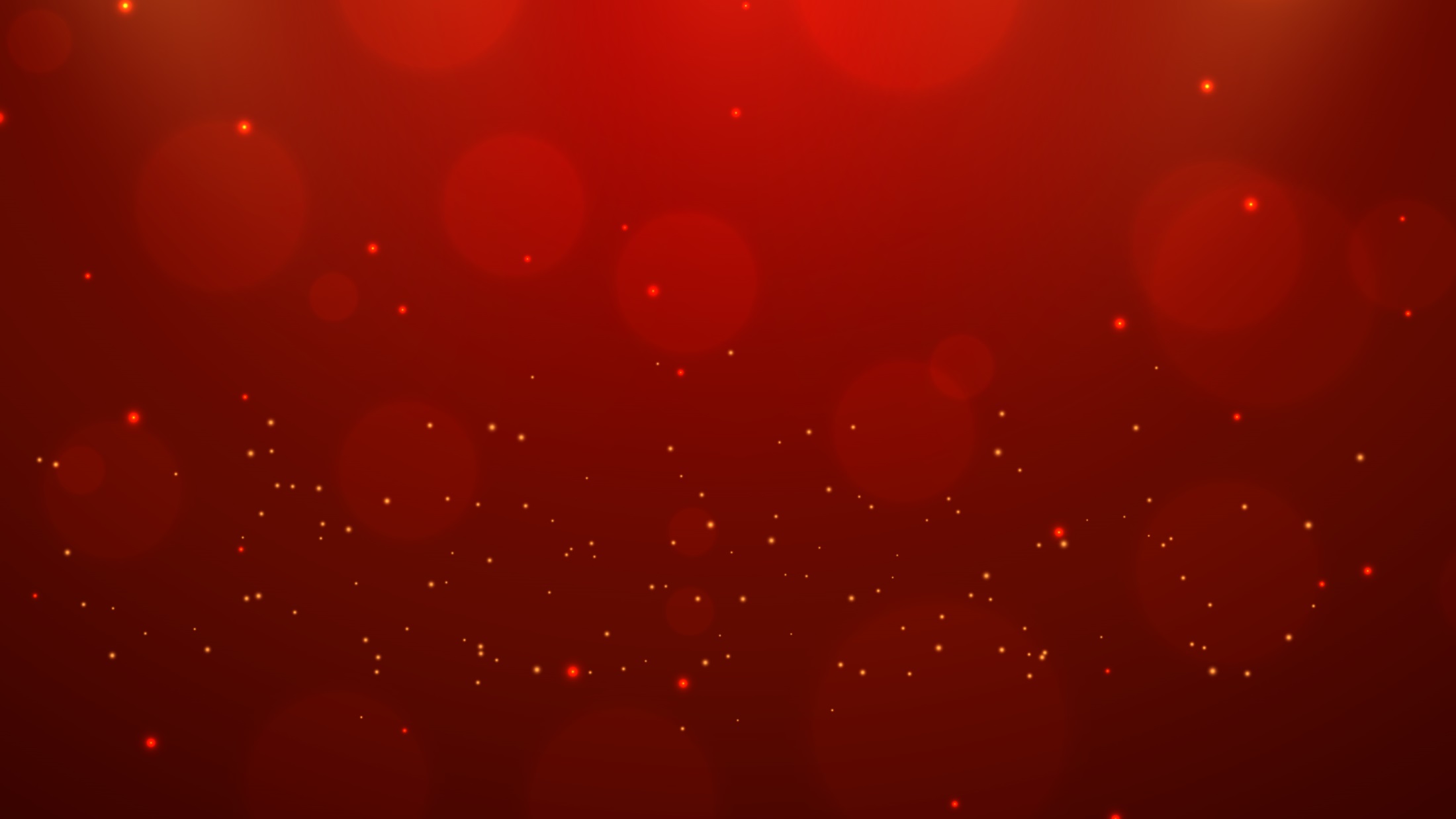 添加章节标题
01
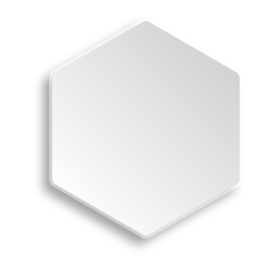 添加标题
添加标题
添加标题
添加标题
单击添加您的标题
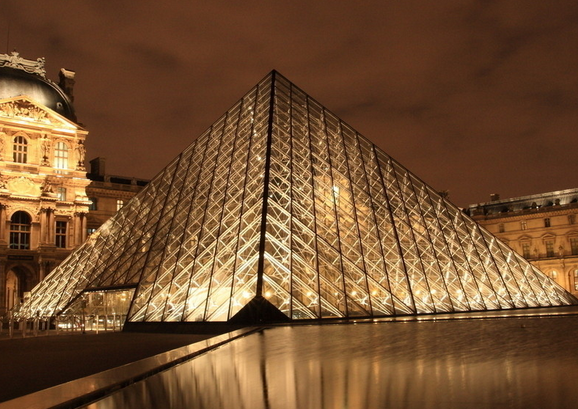 ADD TITLE
add your words here，according to your need to draw the text box size
ADD TITLE
add your words here，according to your need to draw the text box size
ADD TITLE
add your words here，according to your need to draw the text box size
单击添加您的标题
点击添加标题
在此录入上述图表的综合描述说明，在此录入上述图表的综合描述说明，在此录入上述图表的综合描述说明。
添加
标题
添加标题
点击添加标题
添加标题
在此录入上述图表的综合描述说明，在此录入上述图表的综合描述说明，在此录入上述图表的综合描述说明。
添加标题
点击添加标题
在此录入上述图表的综合描述说明，在此录入上述图表的综合描述说明，在此录入上述图表的综合描述说明。
单击添加您的标题
关键词
关键词
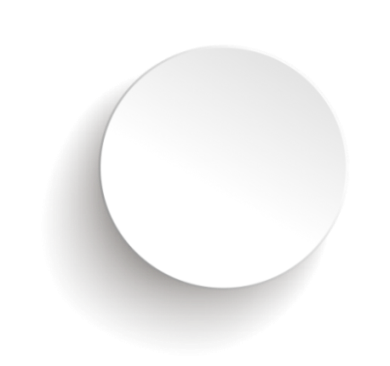 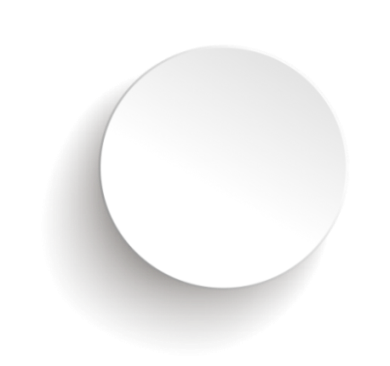 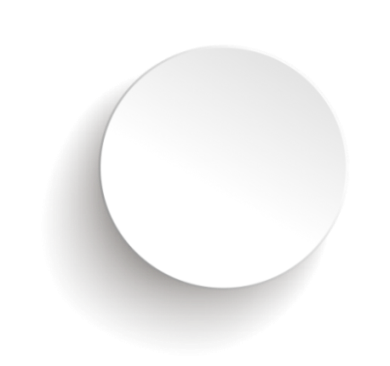 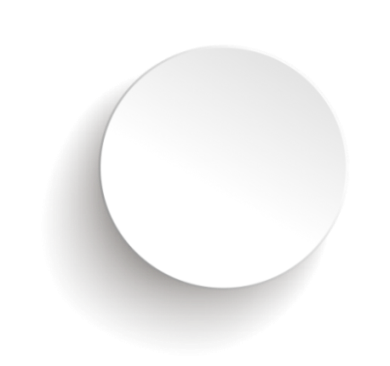 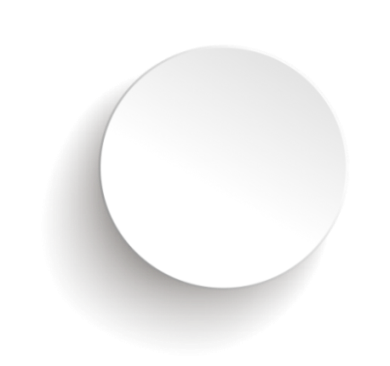 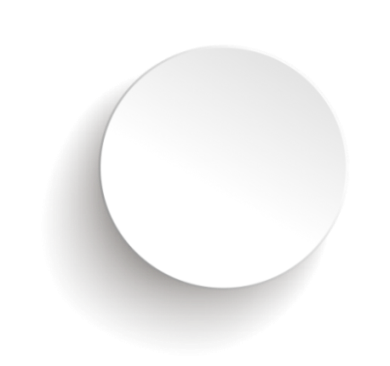 单击此处可编辑内容，根据您的需要自由拉伸文本框大小
单击此处可编辑内容，根据您的需要自由拉伸文本框大小
关键词
关键词
单击此处可编辑内容，根据您的需要自由拉伸文本框大小
单击此处可编辑内容，根据您的需要自由拉伸文本框大小
关键词
关键词
单击此处可编辑内容，根据您的需要自由拉伸文本框大小
单击此处可编辑内容，根据您的需要自由拉伸文本框大小
单击添加您的标题
单击此处添加标题
单击此处添加文本内容，文字内容需概括精炼，建议与标题相关并符合整体语言风格，语言描述尽量简洁生动。
单击此处添加标题
单击此处添加文本内容，文字内容需概括精炼，建议与标题相关并符合整体语言风格，语言描述尽量简洁生动。
在此录入上述图表的综合描述说明，在此录入上述图表的综合描述说明，在此录入上述图表的综合描述说明。
单击此处添加标题
单击此处添加文本内容，文字内容需概括精炼，建议与标题相关并符合整体语言风格，语言描述尽量简洁生动。
单击此处添加标题
单击此处添加文本内容，文字内容需概括精炼，建议与标题相关并符合整体语言风格，语言描述尽量简洁生动。
单击添加您的标题
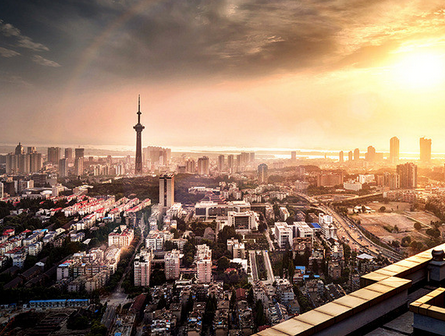 添加标题
添加标题
add your words here，according to your need to draw the text box size
add your words here，according to your need to draw the text box size
添加标题
添加标题
add your words here，according to your need to draw the text box size
add your words here，according to your need to draw the text box size
ADD TITLE
Add your words here，according to your need to draw the text box size。Please read the instructions and more work at the end of the manual template.
单击添加您的标题
在此录入上述图表的描述说明，在此录入上述图表的描述说明。
在此录入上述图表的描述说明，在此录入上述图表的描述说明。
添加标题
添加标题
输入标题
添加标题
添加标题
在此录入上述图表的描述说明，在此录入上述图表的描述说明。
在此录入上述图表的描述说明，在此录入上述图表的描述说明。
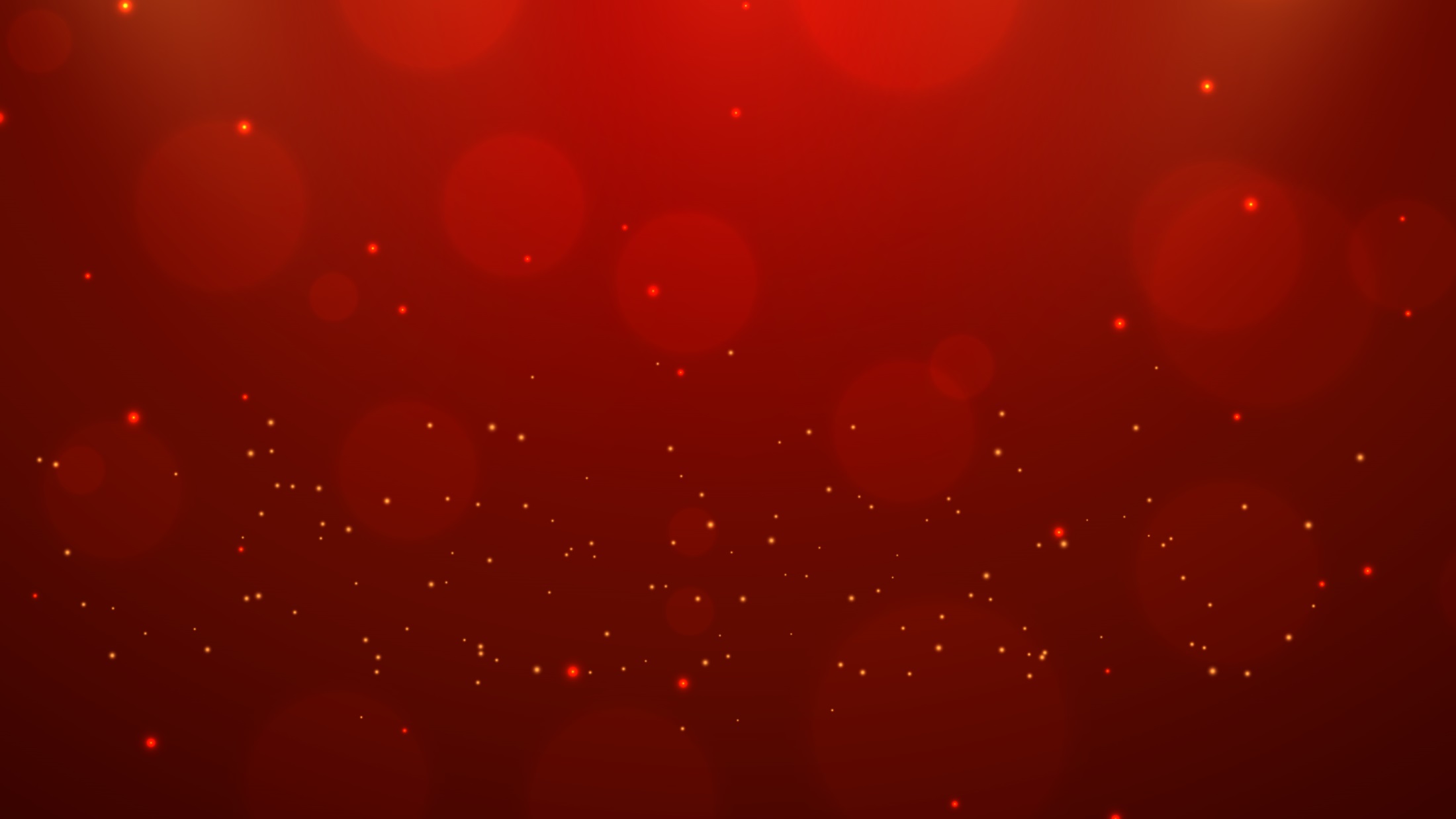 添加章节标题
02
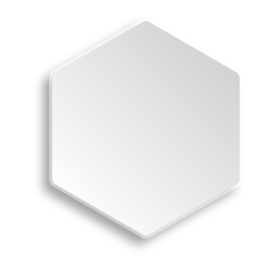 添加标题
添加标题
添加标题
添加标题
单击添加您的标题
您的内容打在这里，或者通过复制您的文本后，在此框中选择粘贴，并选择只保留文字。
您的内容打在这里，或者通过复制您的文本后，在此框中选择粘贴，并选择只保留文字。
您的内容打在这里，或者通过复制您的文本后，在此框中选择粘贴，并选择只保留文字。
单击添加您的标题
点击添加标题
01
添加标题
在此录入上述图表的综合描述说明，在此录入上述图表的综合描述说明，在此录入上述图表的综合描述说明。
在此录入图表的描述说明，在此录入图表的描述说明，在此录入图表的描述说明。
点击添加标题
02
添加标题
在此录入上述图表的综合描述说明，在此录入上述图表的综合描述说明，在此录入上述图表的综合描述说明。
在此录入图表的描述说明，在此录入图表的描述说明，在此录入图表的描述说明。
点击添加标题
在此录入上述图表的综合描述说明，在此录入上述图表的综合描述说明，在此录入上述图表的综合描述说明。
单击添加您的标题
03
05
在此录入上述图表的描述说明，在此录入上述图表的描述说明。
添加标题
添加标题
添加标题
04
在此录入上述图表的描述说明，在此录入上述图表的描述说明。
01
在此录入上述图表的描述说明，在此录入上述图表的描述说明。
02
添加标题
在此录入上述图表的描述说明，在此录入上述图表的描述说明。
添加标题
在此录入上述图表的描述说明，在此录入上述图表的描述说明。
单击添加您的标题
添加标题
添加标题
01
03
在此录入图表的描述说明，在此录入图表的描述说明，在此录入图表的描述说明。
在此录入图表的描述说明，在此录入图表的描述说明，在此录入图表的描述说明。
添加标题
添加标题
02
04
在此录入图表的描述说明，在此录入图表的描述说明，在此录入图表的描述说明。
在此录入图表的描述说明，在此录入图表的描述说明，在此录入图表的描述说明。
单击添加您的标题
输入你的文字输入你的文字 输入你的文字 输入你的文字 输入你的文字
输入你的文字输入你的文字 输入你的文字 输入你的文字 输入你的文字
添加标题
添加标题
添加标题
输入你的文字输入你的文字 输入你的文字 输入你的文字 输入你的文字
单击添加您的标题
标签
输入你的文字输入你的文字 输入你的文字 输入你的文字 输入你的文字 输入你的文字 输入你的文字 输入你的文字
标签
标签
输入你的文字输入你的文字 输入你的文字 输入你的文字 输入你的文字 输入你的文字 输入你的文字 输入你的文字
标签
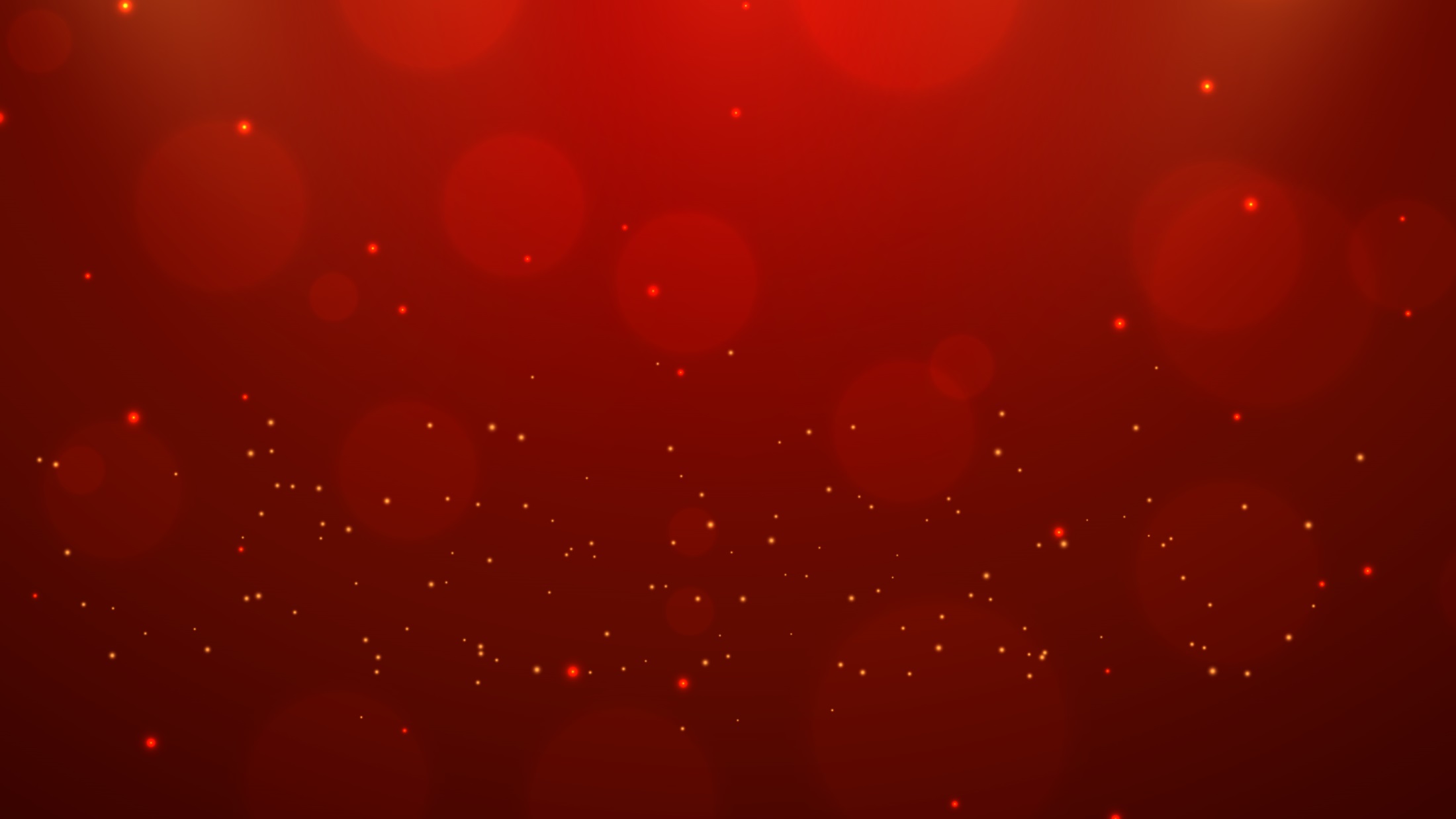 添加章节标题
03
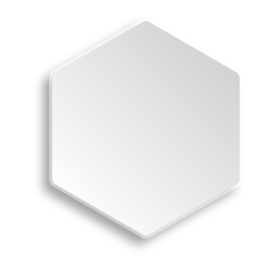 添加标题
添加标题
添加标题
添加标题
单击添加您的标题
添加标题
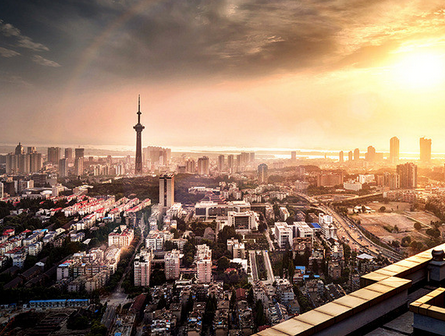 在此录入上述图表的综合描述说明，在此录入上述图表的综合描述说明，在此录入上述图表的综合描述说明。
添加标题
在此录入上述图表的综合描述说明，在此录入上述图表的综合描述说明，在此录入上述图表的综合描述说明。
添加标题
在此录入上述图表的综合描述说明，在此录入上述图表的综合描述说明，在此录入上述图表的描述说明。
单击添加您的标题
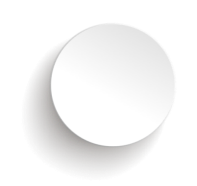 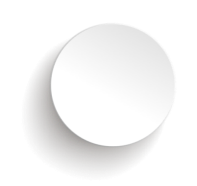 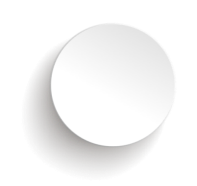 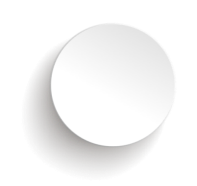 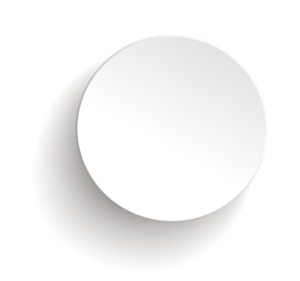 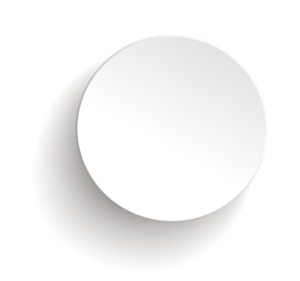 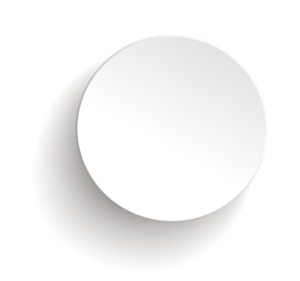 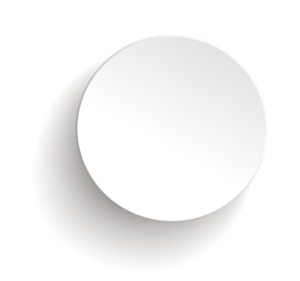 02
04
01
03
添加标题
添加标题
添加标题
添加标题
在此录入上述图表的综合描述说明，在此录入上述图表的综合描述说明，
在此录入上述图表的综合描述说明，在此录入上述图表的综合描述说明，
在此录入上述图表的综合描述说明，在此录入上述图表的综合描述说明，
在此录入上述图表的综合描述说明，在此录入上述图表的综合描述说明，
单击添加您的标题
输入相关标题
添加您的文字添加您的文字
01
03
02
输入相关标题
添加您的文字添加您的文字
输入相关标题
添加您的文字添加您的文字
单击添加您的标题
添加标题
添加标题
在此录入上述图表的综合描述说明，在此录入上述图表的综合描述说明，在此录入上述图表的综合描述说明。
在此录入上述图表的综合描述说明，在此录入上述图表的综合描述说明，在此录入上述图表的综合描述说明。
输入标题
添加标题
添加标题
在此录入上述图表的综合描述说明，在此录入上述图表的综合描述说明，在此录入上述图表的综合描述说明。
在此录入上述图表的综合描述说明，在此录入上述图表的综合描述说明，在此录入上述图表的综合描述说明。
单击添加您的标题
01
单击此处添加文本单击此处添加文本
单击此处添加文本
02
单击此处添加文本单击此处添加文本
单击此处添加文本
03
单击此处添加文本单击此处添加文本
单击此处添加文本
单击添加您的标题
您的内容打在这里，或者通过复制您的文本后，在此框中选择粘贴，并选择只保留文字。您的内容打在这里，或者通过复制您的文本后，在此框中选择粘贴，并选择只保留文字。
单击此处添加标题
此处添加详细文本描述，建议与标题相关并符合整体语言风格，语言描述尽量简洁生动。尽量将每页幻灯片的字数控制在200字以内，据统计每页幻灯片的最好控制在5分钟之内。
单击添加您的标题
添加标题
添加标题
添加标题
添加标题
02
单击添加文本单击添加文本单击添加文本单击添加文本单击添加文本
单击添加文本单击添加文本单击添加文本单击添加文本单击添加文本
单击添加文本单击添加文本单击添加文本单击添加文本单击添加文本
单击添加文本单击添加文本单击添加文本单击添加文本单击添加文本
01
03
04
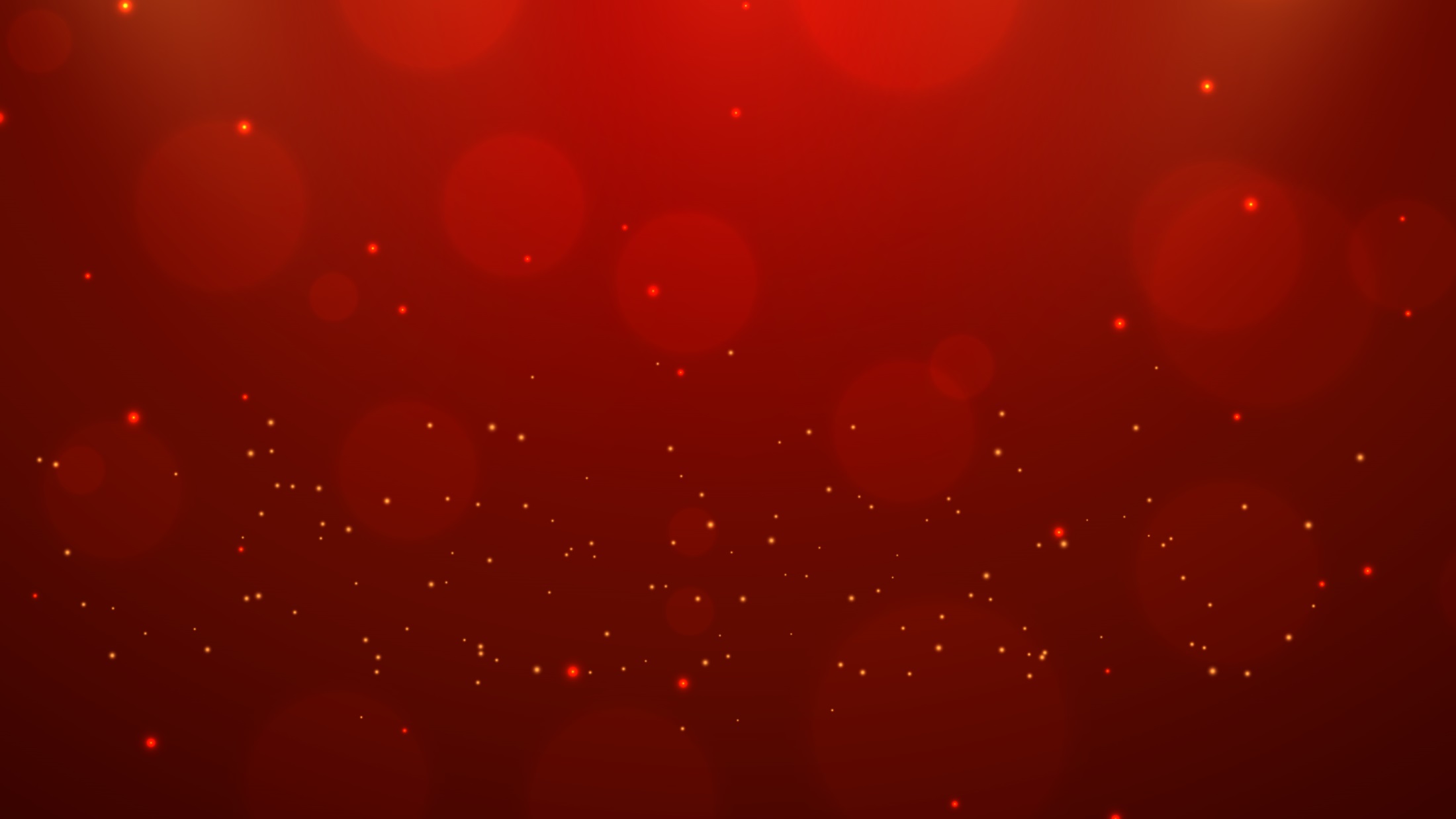 添加章节标题
04
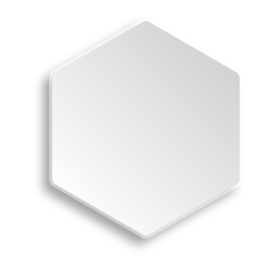 添加标题
添加标题
添加标题
添加标题
单击添加您的标题
ADD TITLE
ADD TITLE
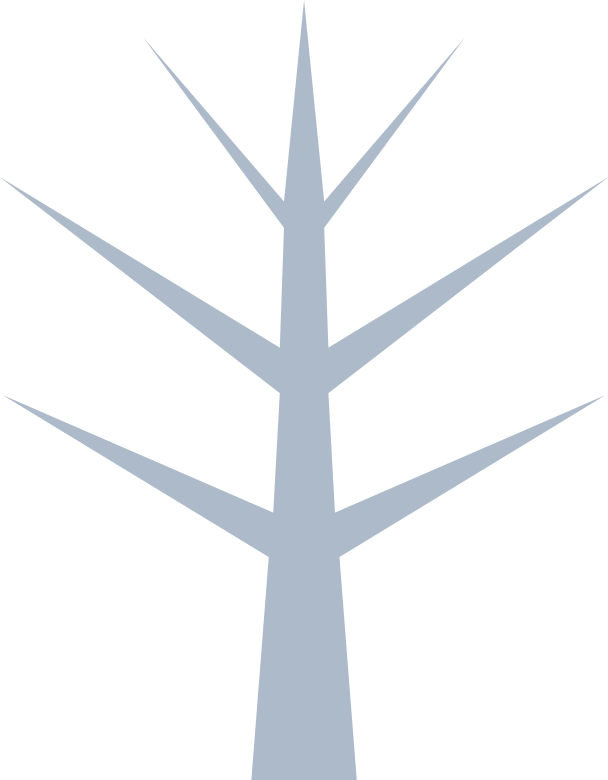 according to your need to draw the text box size
according to your need to draw the text box size
ADD TITLE
ADD TITLE
according to your need to draw the text box size
according to your need to draw the text box size
ADD TITLE
ADD TITLE
according to your need to draw the text box size
according to your need to draw the text box size
单击添加您的标题
第一季度
点击添加标题文字
您的内容打在这里，或者通过复制您的文本后，在此框中选择粘贴，并选择只保留文字您的内容打在这里，或者通过复制您的文本后，在此框中选择粘贴，并选择只保留文字。
第二季度
第三季度
全年总额：
80,012,969
第四季度
单击添加您的标题
项目四完成情况
项目一完成情况
请在这里输入段落文本内容请在这里输入段落文本内容
请在这里输入段落文本内容请在这里输入段落文本内容
项目五完成情况
项目二完成情况
请在这里输入段落文本内容请在这里输入段落文本内容
请在这里输入段落文本内容请在这里输入段落文本内容
项目六完成情况
项目三完成情况
请在这里输入段落文本内容请在这里输入段落文本内容
请在这里输入段落文本内容请在这里输入段落文本内容
单击添加您的标题
添加标题
添加您的标题
在此录入上述图表的描述说明，在此录入上述图表的描述说明。
添加标题
添加您的标题
在此录入上述图表的描述说明，在此录入上述图表的描述说明。
添加标题
添加您的标题
在此录入上述图表的描述说明，在此录入上述图表的描述说明。
添加标题
添加您的标题
在此录入上述图表的描述说明，在此录入上述图表的描述说明。
单击添加您的标题
添加文字
您的内容打在这里，或者通过复制您的文本后，在此框中选择粘贴，并选择只保留文字。您的内容打在这里，或者通过复制您的文本后，在此框中选择粘贴，并选择只保留文字。
您的内容打在这里，或者通过复制您的文本后，在此框中选择粘贴，并选择只保留文字。您的内容打在这里，或者通过复制您的文本后。
您的内容打在这里，或者通过复制您的文本后。
单击添加标题
单击添加标题
单击添加标题
单击添加标题
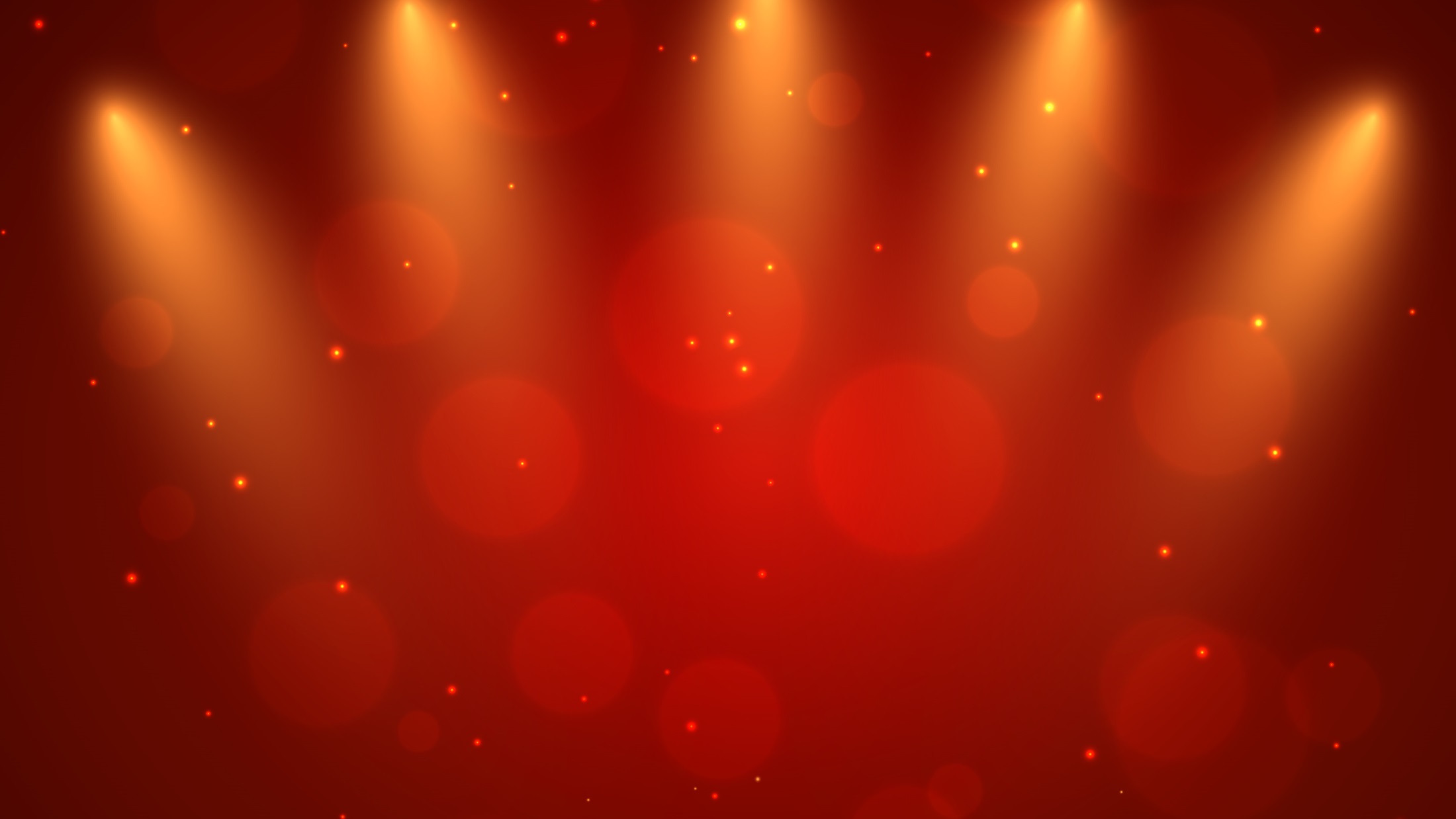 谢谢观看
在这里输入您的公司名称
适用于商务通用新年计划/工作汇报/述职等模板